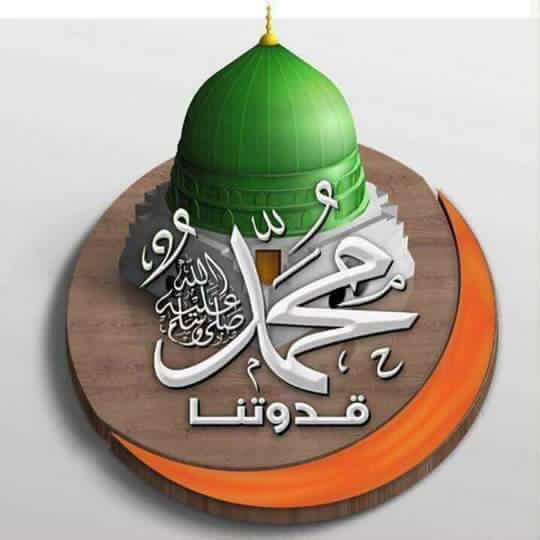 محاضرات علم الحديث النبويالمرحلة الاولىالمصادر:- تيسير علوم السنة ا.د. داود سلمان صالح-المدخل الى دراسة علوم الحديث, سيد عبد الماجد الغوري
كلية العلوم الاسلامية
قسم العقيدة والفكر الاسلامي
اعداد: ا.م.د. محمد سراج الدين قحطان
الحديث المرفوع
تعريفه لغة : اسم مفعول من (رفع) ضد : وضع, وكانه سمي بذلك لنسبته الى صاحب المقام الرفيع سيدنا النبي صلى الله عليه وآله وسلم.
تعريفه اصطلاحا: هو ما اضيف الى النبي صلى الله عليه وآله وسلم من قول او فعل او تقرير او صفة, والمرفوع قد يكون متصلا او ربما منقطعا او مرسلا...
مثاله: قول الصحابي: قال رسول الله, او فعل رسول الله, او :كان رسول الله, او قول المحدثين مثلا رواه انس او علي مرفوعا...
انواعه تبعا للتعريف الاصطلاحي, منها: المرفوع القولي او الفعلي او الوصفي او الحكمي...
حكم الحديث المرفوع: قد يكون صحيحا اذا استوفى شروط الصحة, والا فهو اما حسن او ضعيف.
الحديث الموقوف
تعريفه باللغة: اسم مفعول من (الوقف), اي: وقف يقف وقوفا, دام واقفاً.
الاصطلاح: هو ما روي عن الصحابة- رضي الله عنهم- قولا لهم او فعلا او تقريرا, سواء اكان الاسناد متصلا او غير متصل.
سمي موقوفا: لانه وقف به عند الصحابي ولم يرفع الى النبي صلى الله عليه وآله وسلم.
فروع تتعلق بالحديث الموقوف
هناك صور من ( الموقوف) لفظا, لكنها تعتبر في حكم المرفوع, منها:
ان يقول الصحابي -الذي لم يأخذ عن اهل الكتاب - يقول قولا مما لا مجال فيه للاجتهاد.
او ان يفعل الصحابي فعلا مما لا مجال فيه للاجتهاد.
او ان يخبر الصحابي : انهم كانوا يقولون, او يفعلون كذا, او لا يرون باسا بكذا, اذا اضافه الى زمن النبي.
او يقول الصحابي: امرنا بكذا, او نهينا عن كذا, او من السنة كذا.
او يقول الراوي عند ذكر الصحابي: يرفعه او ينميه او يبلغ به, وهكذا.
او يفسر الصحابي تفسيرا له تعلق بسبب نزول آية من القران الكريم.
حكم الموقوف: منه الصحيح والحسن والضعيف , لكن الاصل لايحتج به لأنها اقوال وافعال الصحابة الا اذا اخذت حكم الرفع.
الحديث المقطوع
تعريف (المقطوع) لغة: اسم مفعول من (قطع), وهو : ابانة بعض اجزاء الشيء من بعض فصلا.. 
تعريفه اصطلاحا: ما اضيف الى التابعي من قوله او فعله متصلا او غير متصل.
حكمه: لا يحتج به في شيء من الاحكام الشرعية, اي ولو صحت نسبته الى قائله, لانه كلام وفعل احد المسلمين ويجوز منهم الخطأ والسهو, لكن ان حفت به قرينة ترفعه فله حكم المرسل..
اطلق بعض المتقدمين من المحدثين كالإمام الشافعي والامام الطبراني لفظ ( المقطوع) وارادوا به (المنقطع: الذي لم يتصل اسناده), وهذا قبل استقرار الاصطلاح على ماهو عليه.
ثالثا: الحديث الفرد والغريب
تعريف (الفرد) في اللغة: (الافراد) جمع فرد, والفرد نصف الزوج ومن لا نظير له.
تعريف (الفرد) في الاصطلاح: هو ما تفرد به راويه باي وجه من وجوه التفرد, وهو قسمان : (الفرد مطلق) و( الفرد نسبي).
تعريف (الغريب) في اللغة : صفة مشبهة من الغرابة, وهو الوحيد الذي لا اصل له عنده.
تعريف (الغريب) في الاصطلاح: هو ما يتفرد بروايته راو واحد في اي موضع وقع التفرد به من السند.
الفرد المطلق: ما تفرد به راويه عن جميع الرواة ولم يروه احد غيره, مثل حديث((انما الاعمال بالنيات))...
الفرد النسبي: وهو ما يقع فيه التفرد بالنسبة الى جهة خاصة , مثل تفرد شخص عن شخص, او اهل بلد عن شخص, او شخص عن اهل بلد, او اهل بلد عن اهل بلد اخر, وهكذا...
حكمه:  افرد او الغريب قد يكون صحيحا كأفراد (الصحيحين), وقد يكون حسنا او ضعيفا بحسب ما يتوفر من ضبط الرواة والاتصال بالإسناد.